21=2             22=4
23=8
24=16
25=32
26=64
27=128
28=256
29=512
210=1024
06.02.2016
Статья, набранная на компьютере, содержит 10 страниц, на каждой странице 32строки, в каждой строке 56 символов. В одном из представлений Unicode каждыйсимвол кодируется 2 байтами. Определите информационный объём статьи в этомварианте представления Unicode.1) 35 Кбайт              2.) 70 Кбайт              3.) 1024 байт                   4.) 960 байтПояснение к решению:1) 10*32*56=17920 (количество символов)2) 17920*16= 286720 (бит)3) Осталось перевести полученный результат в Кб286720/8/1024= 35 (Кб)Ответ: 1
06.02.2016
Для какого из приведённых чисел истинно высказывание:
 НЕ (Вторая цифра чётная) И (Последняя цифра чётная)?
 1) 2345 2.) 6848 3) 3561 4.) 4562
Ответ
(Вторая цифра нечетная) *(Последняя цифра чётная)- истинны оба лог. выражения
4
06.02.2016
В некотором каталоге хранился файл День, имевший полное имяC:\Год\Месяц\День. Пользователь, находившийся в этом каталоге, поднялся наодин уровень вверх, создал подкаталог Неделя и переместил в созданныйподкаталог файл День. Каково стало полное имя этого файла после перемещения?1.) C:\Год\Месяц\День2) C:\Год\Месяц\Неделя\День3.) C:\Месяц\Неделя\День4) C:\Год\Неделя\ДеньПояснение к решению: День- это файл, следовательно поднимался пользователь с подкаталога Месяц. Оказавшись в подкаталоге Год создал подкаталог Неделя и перенес в него файл День. Следовательно ответ: 4
06.02.2016
Дан фрагмент электронной таблицы:1) =D1+2*A1                                  2) =(C1–A1)*2                          3) =D1+B2                         4) =(C1+A1)/2                                                               Ответ: 2
5.2
Какая формула может быть записана в ячейке D2, чтобы построенная после выполнения вычислений диаграмма по значениям диапазона ячеек A2:D2 соответствовала рисунку?
Исполнитель роботзадача 1.
НАЧАЛО ПОКА слева свободно ИЛИ сверху свободно        ЕСЛИ слева свободно             ТО влево             ИНАЧЕ вверх        КОНЕЦ ЕСЛИ КОНЕЦ ПОКА КОНЕЦ
06.02.2016
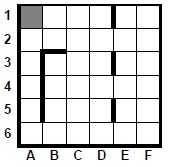 06.02.2016
Сколько клеток лабиринта соответствуют требованию, что, начав движение в ней и выполнив предложенную программу, РОБОТ уцелеет и остановится в закрашенной клетке (клетка А1)?
8
12
17
21
06.02.2016
Решение задачи 1
Траектория движения робота
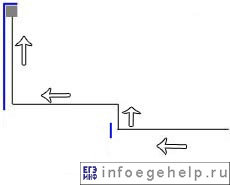 06.02.2016
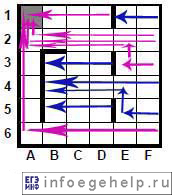 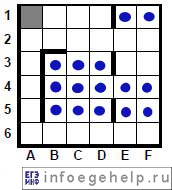 Посчитаем их количество. Получили 15 клеток.
Всего клеток: 6*6=36.
Количество успешных клеток: 36−15 = 21 клетка.
06.02.2016
Задача 1502 (самост)
НАЧАЛО ПОКА<справа свободно ИЛИ снизу свободно>          ПОКА <справа свободно>                     вправо           КОНЕЦ ПОКА          ПОКА <снизу свободно>                     вниз           КОНЕЦ ПОКА КОНЕЦ ПОКА КОНЕЦ
06.02.2016
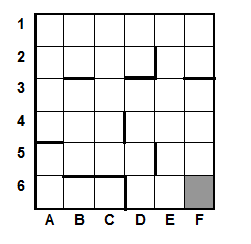 Решение. Робот попеременно движется «вправо до упора» (т.е. до ближайшей стены) и вниз до упора. Это происходит до тех пор, пока Робот не придет в тупик, т.е. в клетку, откуда нет пути ни вправо, ни вниз. Так как Робот сначала движется вправо, то возможные начальные положения Робота удобно рассматривать по строкам.
Ответ  21  хорошая клетка
06.02.2016
Задача 3. Сколько клеток лабиринта соответствуют требованию, что, начав движение в ней и выполнив предложенную программу, РОБОТ уцелеет и остановится в закрашенной клетке (клетка F6)?
НАЧАЛО     ПОКА <снизу свободно ИЛИ справа свободно>           ПОКА <снизу свободно>               вниз          КОНЕЦ ПОКА          вправо     КОНЕЦ ПОКАКОНЕЦ
06.02.2016
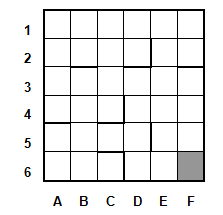 Начальное положение C5. При 1-м прохождении основного цикла вложенный цикл не выполняется ни разу, затем Робот передвигается в D5. При 2-м выполнении основного цикла Робот идет вниз до D6, затем сдвигается вправо до E6.   При 3-м прохождении основного цикла вложенный цикл не выполняется ни разу, затем Робот передвигается в F6. На этом выполнение программы заканчивается, т.к. в F6 условие выполнения основного цикла ложно.
Найдена 1 «хорошая» клетка.
Начальное положение D3-D6.  При 1-м выполнении основного цикла Робот идет вниз до D6, затем сдвигается вправо до E6.   При 2-м прохождении основного цикла вложенный цикл не выполняется ни разу, затем Робот передвигается в F6. На этом выполнение программы заканчивается, т.к. в F6 условие выполнения основного цикла ложно.
      Найдено 4 «хорошие» клетки.
06.02.2016
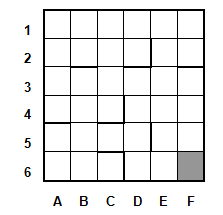 Начальное положение E1-E6.  От E6 Робот идет на одну клетку вправо в  F6. После этого выполнение программы заканчивается.
      Найдено 6 «хороших» клеток.
Начальное положение F6.   Основной цикл не выполняется ни разу. Робот останавливается в F6.
      Найдена 1 «хорошая» клетка.
Итого:1+4+6+1 = 12 «хороших» клеток.
https://ege.yandex.ru/informatics/question/A13/3/
06.02.2016
06.02.2016